Be able to explain how the type of lava affects the explosivity of volcanoes.
Use these key words to explain why shield volcanoes are less dangerous than composite cone volcanoes. You have 1 minute!
Green words are worth 1 point each.
Orange words are worth 2 points each.
Red words are worth 3 points each. 
There is a total of 29 points up for grabs!
Runny 
Thick/blocky 
Honey
Peanut butter 
Gases 
Explosive/explosivity 
Effusive 
Silica
Shield
Composite cone
Subduction zones 
Intraplate hot spots 
Viscous/viscosity 
Andesitic and rhyolitic
Basaltic  
Pyroclastic flow
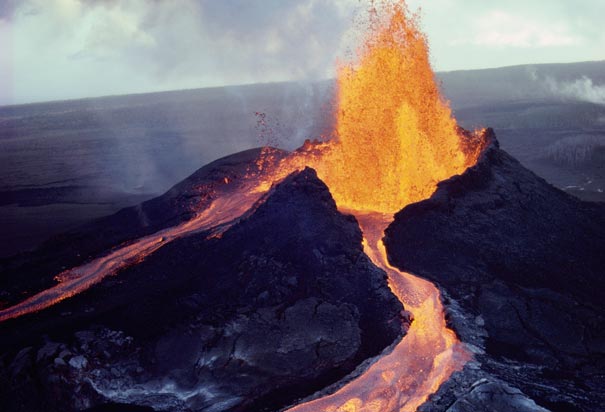 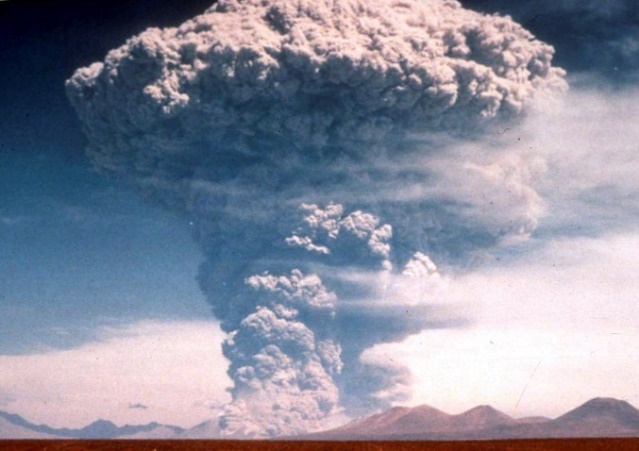 [Speaker Notes: Engaged students
Challenge with colours]